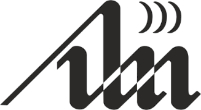 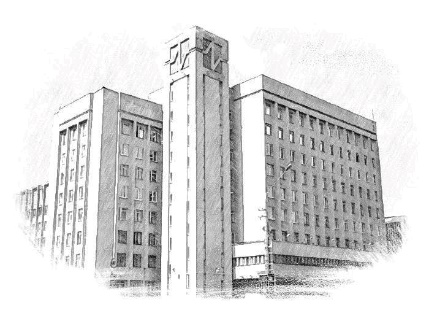 РАЗВИТИЕ НАУЧНОГО И ИННОВАЦИОННОГО ПОТЕНЦИАЛА СОВРЕМЕННОГО УНИВЕРСИТЕТАВ СФЕРЕ ВЫСОКИХ ТЕХНОЛОГИЙ В РАМКАХ МЕЖДУНАРОДНОГО ВЗАИМОДЕЙСТВИЯ
БОГУШ ВАДИМ АНАТОЛЬЕВИЧ, 

д-р физ.-мат. наук, профессор, ректор
Белорусского государственного университета информатики 
и радиоэлектроники
МОДЕЛЬ СОВРЕМЕННОГО УНИВЕРСИТЕТА
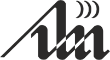 НАУЧНО-ТЕХНИЧЕСКАЯ И ИННОВАЦИОННАЯ ДЕЯТЕЛЬНОСТЬ
ОБРАЗОВАНИЕ(ПОДГОТОВКА ИНЖЕНЕРНЫХИ НАУЧНЫХ КАДРОВ)
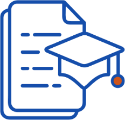 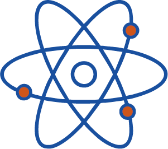 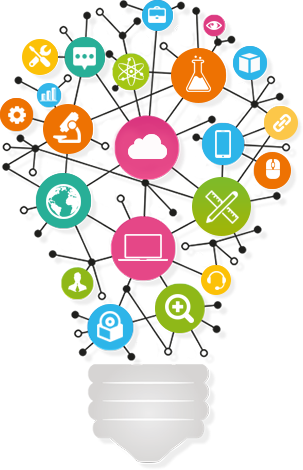 МОЛОДЕЖНАЯ ПОЛИТИКА
«УНИВЕРСИТЕТ 3.0» как основа перехода к модели «УНИВЕРСИТЕТ 4.0»
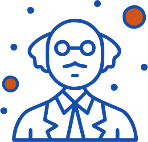 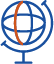 www.bsuir.by
ФОРМЫ ВЗАИМОДЕЙСТВИЯ
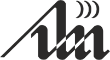 Мероприятия (конференции, семинары, выставки)
Совместные научно-технические проекты
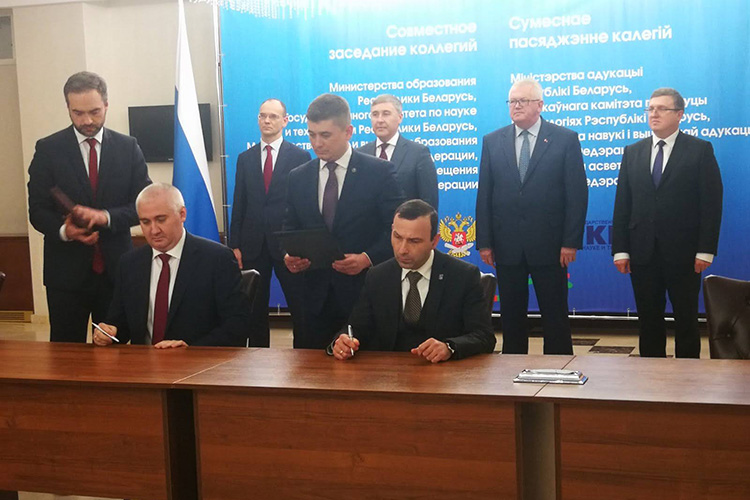 Публикации
Сетевое взаимодействие
Совместная коммерциализация результатов научной деятельности
www.bsuir.by
Интенсификация межвузовского сотрудничества с регионами России
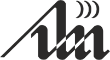 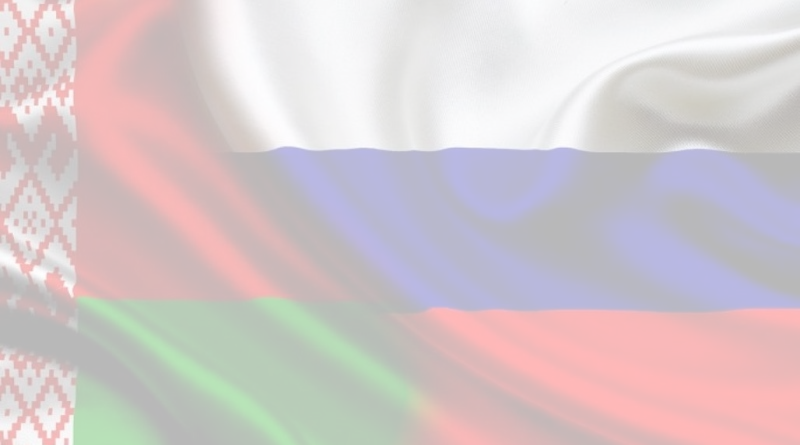 БГУИР I 2016-2022

Выполняется 
40+ межвузовских договоров с 10+ регионами Российской Федерации
Всего по Республике
Реализуется 1400+ прямых договоров между вузами Беларуси и России
Реализовано 15 совместных проектов
микроэлектроника и нанотехнологии
искусственный интеллект
новые функциональные материалы
ионно-плазменные технологии
Конкурсы БРФФИ-РФФИ-РФФИ-М 
поступило 1385 заявок
одобрено к финансированию – 490, или 35 %
5 заданий 3 Программ СГ: 

Мониторинг-СГ:  Разработка космических и наземных средств обеспечения потребителей России и Беларуси информацией дистанционного зондирования земли 
Технология-СГ:  Разработка комплексных технологий создания материалов, устройств и ключевых элементов космических средств и перспективной продукции других отраслей
Компомат:  Разработка технологий создания композиционных материалов
С 2000 года реализовано 50+ Программ СГ
Окно возможностей в условиях санкций
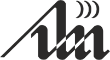 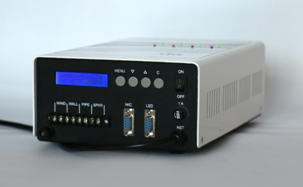 РАЗРАБОТКА ИМПОРТОЗАМЕ-ЩАЮЩЕЙ ПРОДУКЦИИ И ТЕХНОЛОГИЙ
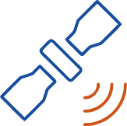 БГУИР   ВНЕШНЕЭКОНОМИЧЕСКИЕ
КОНТРАКТЫ I 2016-2022 годы
100+ внешнеэкономических контрактов 
общим объемом 1+ млн дол. США 

Направления 
СВЧ технологии и оборудование
Ультразвуковые технологии и приборы 
Системы мониторинга крупногабаритного транспорта
Технологии микроэлектроники

Партнеры 
ООО НПЦ«МитиноПрибор»
ООО «Русоксид»
Объединенный институт ядерных исследований
АО «Авиаприбор»
ООО «Микротроник»
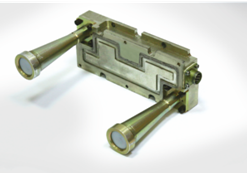 ПОИСК НОВЫХ РЫНКОВ ДЛЯ РЕАЛИЗАЦИИ СОБСТВЕННЫХ РАЗРАБОТОК
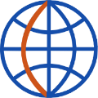 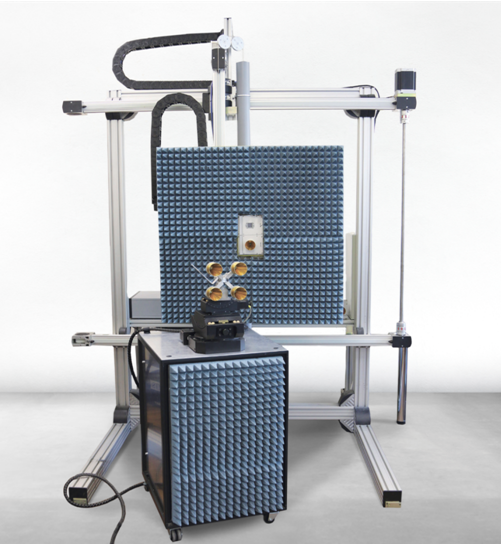 ПОТЕНЦИАЛ ДЛЯ РАЗВИТИЯ СОТРУДНИЧЕСТВАРЕСПУБЛИКИ БЕЛАРУСЬ И РОССИЙСКОЙ ФЕДЕРАЦИИ
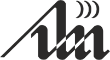 КРИТИЧНЫЕ ВЫСОКОТЕХНОЛОГИЧНЫЕ НАПРАВЛЕНИЯ
Космические исследования
Радиотехнические системы
СВЧ-электроника, оборудование, измерительные приборы
Новые материалы, нанотехнологии
Микроэлектроника, в т.ч., импортозамещение критической элементной базы
Химические технологии
Биотехнологии
Медицина
Энергетика и многое другое
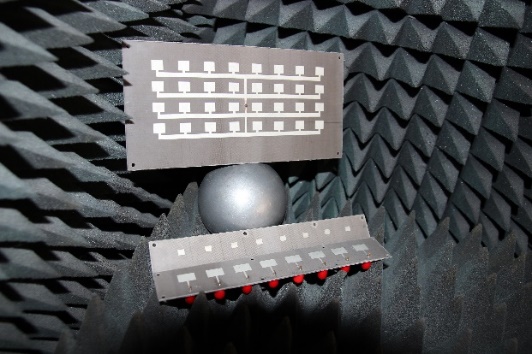 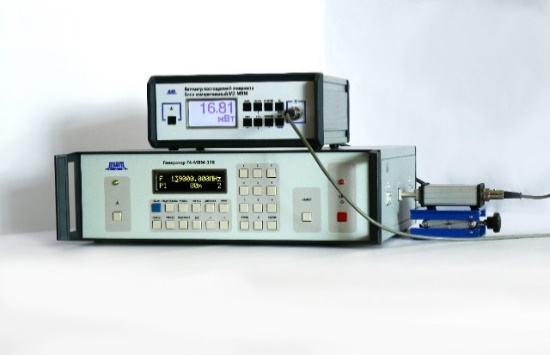 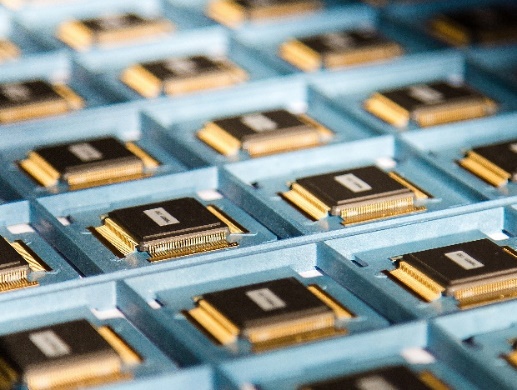 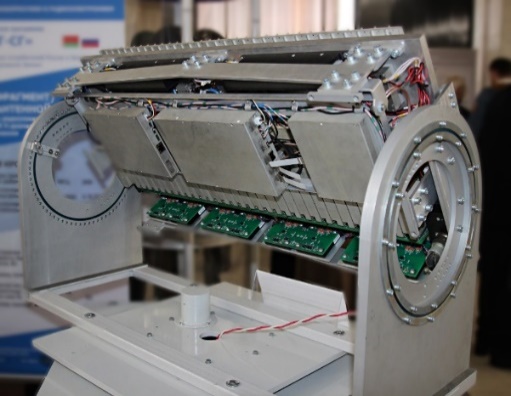 Новые формы взаимодействия
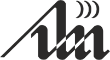 формирование межгосударственных межвузовских программ научных исследований (аналогичных ГПНИ в Республике Беларусь), а также целевых межгосударственных научно-технических программ (аналогичных ГНТП) по приоритетным направлениям научно-технического и инновационного развития Союзного государства с целевым финансированием;
создание отраслевых Белорусско-Российских консорциумов, включающих в том числе производственные структуры;
расширение практики совместных с российскими университетами-партнерами работ в области цифровой трансформации высшего образования, сетевого и дистанционного обучения;
создание учебно-производственных кластеров для подготовки специалистов и разработки технологий в опережающем по отношению к производству режиме;
создание фонда для широкого финансирования академического обмена, проведения конференций, реализации совместных межуниверситетских и международных научно-образовательных проектов в рамках Союзного государства
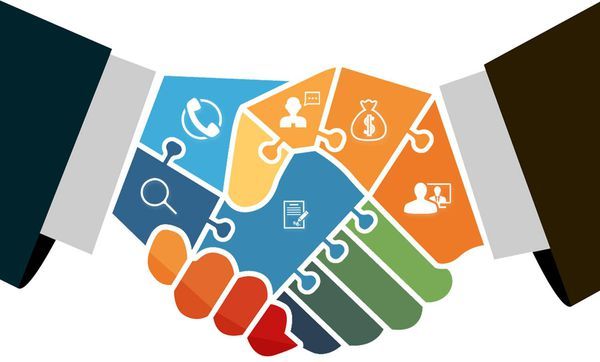 СПАСИБО ЗА ВНИМАНИЕ
www.bsuir.by
www.science.bsuir.by
/ bsuir_official
/ sciencebsuir
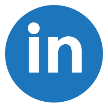 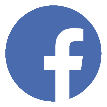 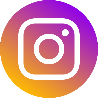